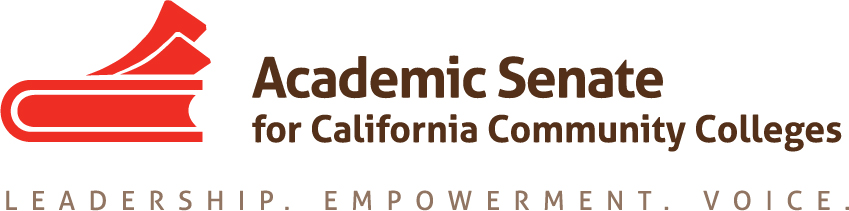 AB 705 and Considerations for General Education Pathways
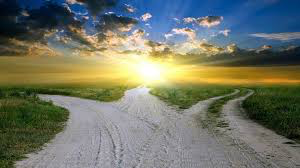 Ginni May, ASCCC Treasurer
Craig Rutan, ASCCC Secretary



ASCCC Plenary Session November 2, 2018 
9:30-10:45
2
Overview
During this breakout, we will discuss:
AB 705 – What is required and what is not…
Mathematics and Quantitative Reasoning Task Force – Report
Considerations When Implementing AB 705
Pathways Considerations for General Education
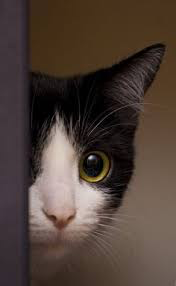 Accreditation Institute , February 19-20, 2016, San Diego, CA
3
AB 705 – What is Required and What is not?
Does AB 705 guarantee all students access to any transfer level course? For example, can all students now enroll in Calculus I?

No! AB 705 does not automatically bypass transfer level prerequisites nor does it guarantee access to transfer level for every student.

Your college can still place students into Calculus I, but students must be assessed to be Calculus ready or have completed the prerequisite.
Do I need to change my current English and math prerequisites and delete all “basic skills” or pre-transfer courses?

No, colleges are NOT required to change prerequisites and can still offer “basic skills” or pre-transfer courses for students that need them.

CA Ed Code §66010.4:
(2) In addition to the primary mission of academic and vocational instruction, the community colleges shall offer instruction and courses to achieve all of the following:
(A) The provision of remedial instruction for those in need of it and, in conjunction with the school districts, instruction in English as a second language, adult noncredit instruction, and support services which help students succeed at the postsecondary level are reaffirmed and supported as essential and important functions of the community colleges.
If we choose not to use the default placement rules, and we create new developmental or preparatory courses, do we have two years to collect data to show that our placement rules and courses meet or exceed the results from the default placement rules?

Yes, colleges that develop new curriculum have up to two years to collect data and demonstrate that it is more effective than default placement.

Colleges exploring this option will need to disaggregate throughput data into HS GPA bands and each band must meet or exceed the default.

Colleges do not have two years to collect data on existing curriculum. Your college already has data on those courses, and should analyze it as you implement AB 705.
Are colleges required to only use high school performance data when placing students?

No, colleges should use multiple measures of student capacity including tools such as guided self placement, but the high school data must be one of the measures and all measures must be disjunctive (high performance on one measure offsets low performance another).

For example, a college could choose to use the default rules and give all students access to transfer level statistics, but share sample assignments with them and allow the student to choose whether or not to enroll in concurrent or preparatory support.
Is it okay to have questions/problems for students to solve in order to give them an idea of the types of skills necessary for the class?

Yes, you can provide students with sample exams/assignments to give them an idea of what a particular course requires.

You cannot require students to complete any problems and use that information in the placement process. That is considered a placement test and would need to be approved by the Board of Governors.
What is Guided Self Placement?
GSP tools provide students with basic information about multiple measures and help them, through questions, examples, and course descriptions, determine the appropriate level of placement aligned with the student’s educational goals. 

The goal of GSP is not to challenge transfer-level placement but rather to help students integrate self-analysis with data and course expectations with the goal of optimizing student investment, experience and resolve.

GSP is being implemented by many CSUs and has been used effectively across the U.S. when implemented appropriately.
What is Concurrent Support?
The initial guidance from the Chancellor’s Office mentions offering and possibly requiring students to participate in some form of concurrent support.
There are several different types of concurrent support that colleges are offering or are considering to offer to students. These include:
Redesigned Credit Course
Corequisite Credit Course (lecture or lab)
Corequisite Noncredit Course
Increased Access to Learning Centers
Embedded Tutoring
Supplemental Instruction
Writing Centers/Math Labs
Directed Learning Activities
[Speaker Notes: Karen]
Accreditation Institute , February 19-20, 2016, San Diego, CA
11
Mathematics and Quantitative Reasoning Task force
MQRTF
The Mathematics and Quantitative Reasoning Task Force Participant Organizations
Academic Senate for California Community Colleges (ASCCC)
Title 5 §53206 – The ASCCC role in formation of policies in regard to academic and professional matters, recognized as the voice of the community college academic senates before the Board of Governor’s and the Chancellor’s Office
California Mathematics Council Community Colleges (CMC3)
Affiliate of the American Mathematics Association of Two-Year Colleges (AMATYC)
Founded in 1972 to provide a forum through which community college mathematics faculty in Northern and Central California can express themselves professionally at a local, state and national level…
California Mathematics Council Community Colleges – South (CMC3-South)
Affiliate of the American Mathematics Association of Two-Year Colleges (AMATYC) and the California Mathematics Council (CMC)
Dedicated to the professional growth of mathematics educators in Southern California
Math and Quantitative Reasoning Task Force
Why form the MQRTF?
Math Competency Requirement in Title 5
Quantitative Reasoning Requirement for CSU GE Breadth and IGETC patterns
General Education requirements are academic and professional matters
AB 705 and CSU EOs 1100/1110 are requiring major curricular changes
Responsibility of both ASCCC and Discipline Faculty
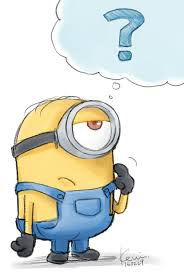 Math and Quantitative Reasoning Task Force (MQRTF)
Proactive effort to address mathematics and quantitative reasoning in the CCCs
Partnership with representatives from ASCCC, CMC3, and CMC3-South
Membership included diverse perspectives on mathematics and quantitative reasoning
Guided by commitment to equity…empowering students to be successful in a technologically evolving society 
Considerations for both B-STEM and SLAM curriculum
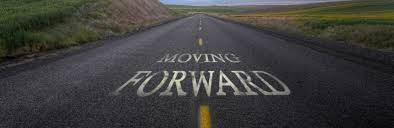 Math and Quantitative Reasoning Task Force (MQRTF)
MQRTF formed in November 2017
First Report with Initial Draft C-ID Descriptors at Spring 2018 Plenary Session
ASCCC endorsed the report and directed the MQRTF to draft the C-ID descriptors, including one for pre-statistics (ASCCC Resolution 9.02 S18)
CMC3 supported the work of the MQRTF
CMC3-South participated in the work of the MQRTF
C-ID Descriptors approved in September 2018
Second Report ready for Fall 2018 Plenary Session
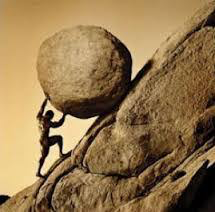 New C-ID Descriptors: Pre-Transfer Level
Intent…
Courses may be offered as concurrent or preparatory student support based on local placement policies
Structured so that students have a path to complete transfer level within a one-year time frame (or less)
Optional curriculum for colleges to consider – Not a requirement!
Descriptors less prescriptive, more flexible – colleges tailor courses for their student populations
New C-ID Descriptors: Pre-Transfer Level
Process…
Academic Senate for California Community Colleges Resolution S18 9.02: Pathways to Meet General Education Requirements of Quantitative Reasoning
The MQRTF served as the Faculty Discipline Review Group
Comment period from the field
Finalized in September 2018
Posted on C-ID Website under Resources
New C-ID Descriptors: Pre-Transfer Level
The Descriptors…
Based on local placement processes and student populations
Concurrent or Preparatory Support
Flexibility in course content and unit load
Lecture, Lab, or combination format
Credit or noncredit
Options – not a requirement
Four descriptors
50x – Elementary Mathematics
60x – Fundamentals of Algebra for Statistics or Liberal Arts 
70x – Foundations of Algebra for Mathematics-Intensive Fields
80x – Algebra for Transition into Mathematics-Intensive Fields
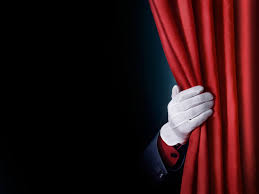 C-ID Descriptors – A Closer Look…
50x – Elementary Mathematics 
Review of basic mathematics, pre-algebra and an optional algebra introduction – baseline topics for success in 60x and 70x
Lecture and/or lab format, possibly noncredit
Units are commensurate with the depth and breadth of topics, modules
Corequisite/concurrent OR Prerequisite/preparatory based on local placement practices
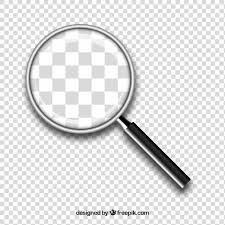 C-ID Descriptors – A Closer Look…
60x – Fundamentals of Algebra for Statistics or Liberal Arts 
Elements of beginning and intermediate algebra needed for statistics, liberal arts mathematics, or other non-mathematics-intensive fields. 
Lecture and/or lab format, possibly noncredit
Units are commensurate with the depth and breadth of topics, modules
Advisories/Recommended Preparation: Algebra I or the equivalent through the Common Core State Standards in Mathematics (CCSSM). Options for students who have not attained these skills may include: 
Corequisite/concurrent model of C-ID Math 50X Elementary Mathematics
Prerequisite/preparatory model of C-ID Math 50X Elementary Mathematics
C-ID Descriptors – A Closer Look…
70x – Foundations of Algebra for Mathematics-Intensive Fields
Elements of beginning and intermediate algebra needed for mathematics-intensive fields. Includes baseline exit skills of an intermediate algebra course for students pursuing majors in mathematics-intensive fields.
Lecture and/or lab format, possibly noncredit
Units are commensurate with the depth and breadth of topics, modules
Advisories/Recommended Preparation: Algebra I or the equivalent through the Common Core State Standards in Mathematics (CCSSM). Options for students who have not attained these skills may include: 
Corequisite/concurrent model of C-ID Math 50X Elementary Mathematics
Prerequisite/preparatory model of C-ID Math 50X Elementary Mathematics
C-ID Descriptors – A Closer Look…
80x – Algebra for Transition into Mathematics-Intensive Fields
A “bridge course” for students who have been placed into or have completed a transfer-level quantitative reasoning course from a non-mathematics intensive pathway. 
Lecture and/or lab format, possibly noncredit, 
Units are commensurate with the depth and breadth of topics, modules
Course requested by college and system leaders to provide pathway to B-STEM
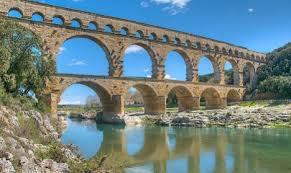 Default Placement Rules
The default placement rules are derived as an option for colleges who choose to do nothing regarding their curricular design, and placement practices.  

Colleges are encouraged to evaluate their curriculum, placement practices, and support services to figure out how best to serve their communities.  These descriptors are possible starting points for local discussion about how to serve a college community.
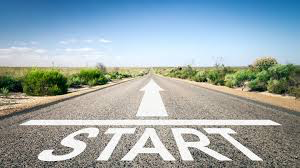 Accreditation Institute , February 19-20, 2016, San Diego, CA
24
Considerations When Implementing AB 705
Be Cognizant of the Unit Load
Many colleges adopting the corequisite model typically have
5 – 6 units for an English Composition course w/corequisite
6 – 9 units for a mathematics course w/corequisite.
Consider part-time students who only take 3-4 units each semester and what options will work for them?
Consider Financial Aid – students must pass 66% of their courses or they are put on warning and second semester denied financial aid at that college forever.

*8 units is 66.7% of a typical 12 unit load
Failure is warning and loss of Financial Aid
Who are our Students?Enrollment by Unit Load
*full-time student	
^not feasible to take mathematics/quantitative reasoning and English courses with corequisites during same term
Accreditation Institute , February 19-20, 2016, San Diego, CA
27
Who are our Students?System Requirements for Mathematics
High School Mathematics
Two years of high school math may result in Algebra 1/Elementary Algebra/Integrated Math I as the highest level of math completed.
Tennessee requires 4 years: Algebra I, Geometry, Algebra II, and a higher level
Less than half of California’s High School graduates have met the a-g requirements for entry into CSU or UC
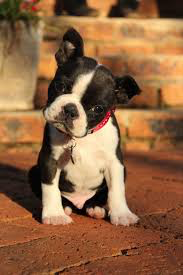 Transfer
UC Boars Statement, Basic Math for all Admitted UC Students, notes that “students who do not successfully complete the CCSSM curriculum in high school may resolve any gaps in their studies at a California Community College by taking appropriate prerequisite coursework before enrolling in a UC-transferable math or statistics course.” 

Neither CSU, nor UC are examining CCC prerequisites – they are trusting the CCCs to educate and prepare students appropriately and adequately for transfer.
Accreditation Institute , February 19-20, 2016, San Diego, CA
30
Pathways Considerations for General Education
General Education Pathways
CSU Area B4 Quantitative Reasoning and IGETC Area 2A  Mathematical Concepts and Quantitative Reasoning
Mathematical Ideas
Statistics and Probability (Statistics, Mathematics, Psychology, Business, Sociology, Economics, Biology)
Discrete Structures for Computer Science (Computer Science, Mathematics)
Trigonometry, College Algebra, Precalculus
Finite Mathematics
Personal Finance (Accounting, Business)
Business Calculus (Mathematics, Business)
General Education Pathways
CSU Area A2 Written Communication and IGETC Area 1A  English Composition 
Traditional English Composition 
English Composition for ESL
Writing for Accountants
Journalism
Business Writing
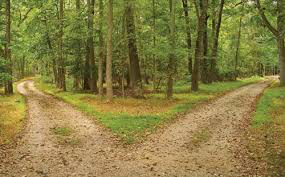 Joint Memo from CSU and UC concerning CSU GE Breadth and IGETC
In light of the extensive curricular modifications the CCC campuses are making due to AB 705, CSU and UC are offering an extended deadline for the annual GE CSU GE Breadth and IGETC reviews for courses in CSU Subarea B4/IGETC 2A (Mathematics/Quantitative Reasoning) and CSU Subarea A2/IGETC 1A (English Composition/Written Communication) for this year only.

The regular deadline for all courses is December 7, 2018. For the above-listed areas only, the extended deadline will be March 1, 2019. The effective date for approved courses in both cases will be fall 2019.

Additional details will be provided in the annual call for course submissions which will be distributed shortly.
General Education Pathways
What about local associate degrees that do not require transfer level mathematics?

Colleges will determine how to best meet the needs of students completing local associate degrees.

If students are transferring to a four-year institution, they may still need a transfer-level mathematics or quantitative reasoning course
Mathematics and Quantitative Reasoning
General Education Pathways
If your college is mapping programs or developing meta majors:
Identify all English Composition/Writing courses that meet GE Requirements
Identify all Mathematics and Quantitative Reasoning courses that meet GE Requirements
Identify any other courses that meet specific GE Area Requirements
Questions and Comments?Thank You!
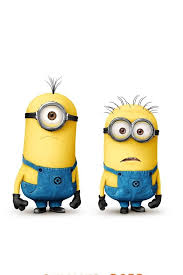 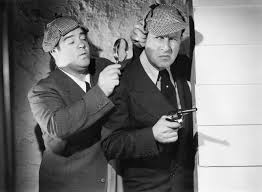 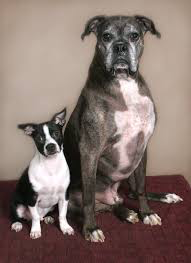 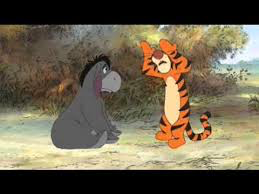 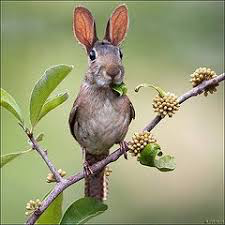